Chemistry of Amines
Classification of amines
Amines are classified as primary, secondary, or tertiary based upon the number of carbon-containing groups that are attached to the nitrogen atom. Those amine compounds that have only one group attached to the nitrogen atom are primary, while those with two or three groups attached to the nitrogen atom are secondary and tertiary, respectively.



In aliphatic amine the IUPAC System, apply the following rules to name amines:
1- Pick out the longest continuous chain of carbon atoms. The parent name comes from the alkane of the same number of carbons.
2- Change the -e of the alkane to “amine.”
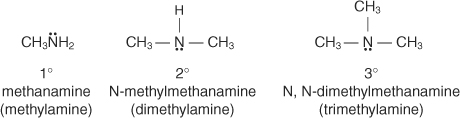 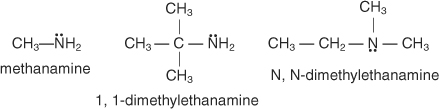 1
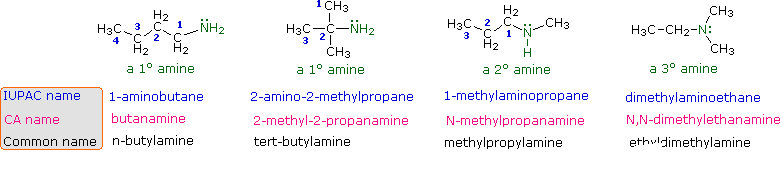 Salts of amines named by replacing  - amine by ammonium (or aniline by anilinium) and adding the name of the anion 
    ( chloride, nitrate, sulfate …. etc)
2
Physical Properties of Amines
Boiling Point and Water Solubility
It is instructive to compare the boiling points and water solubility of amines with those of corresponding alcohols and ethers. The dominant factor here is hydrogen bonding, and the first table below documents the powerful intermolecular attraction that results from -O-H---O- hydrogen bonding in alcohols (light blue columns). Corresponding -N-H---N- hydrogen bonding is weaker, as the lower boiling points of similarly sized amines (light green columns) demonstrate. Alkanes provide reference compounds in which hydrogen bonding is not possible.
The second table illustrates differences associated with isomeric 1º, 2º & 3º-amines. Since 1º-amines have two hydrogens available for hydrogen bonding, we expect them to have higher boiling points than isomeric 2º-amines, which in turn should boil higher than isomeric 3º-amines (no hydrogen bonding).
3
Preparation of amine
1. Reduction of nitro compounds
       a. Catalytic hydrogenation using hydrogen
       b. Chemical reduction by a metal and acid


Example:
4
Preparation of amine
2- Reaction of halides with ammonia or amine





Example:
5
3. Reductive amination
   many aldehyde and ketone are converted into amines in presence of ammonia or amine and catalyst 





Example:
6
4. Reduction of nitriles
The special of increasing the length of carbon chain by one carbon atom


Example:
7
5. Hofmann degradation of amide
Decreasing the length of carbon chaine by one carbon atom.
8
Summary
9